Лепим. Учимся. Играем Тестопластика
Мастер-класс
Что же такое тестопластика?
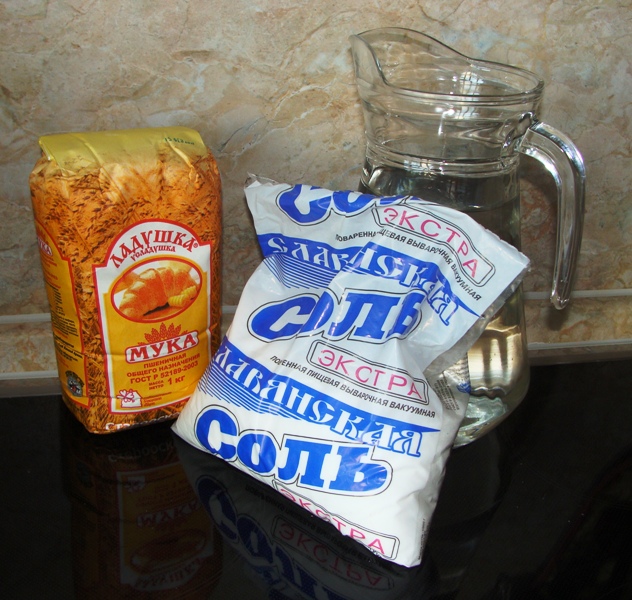 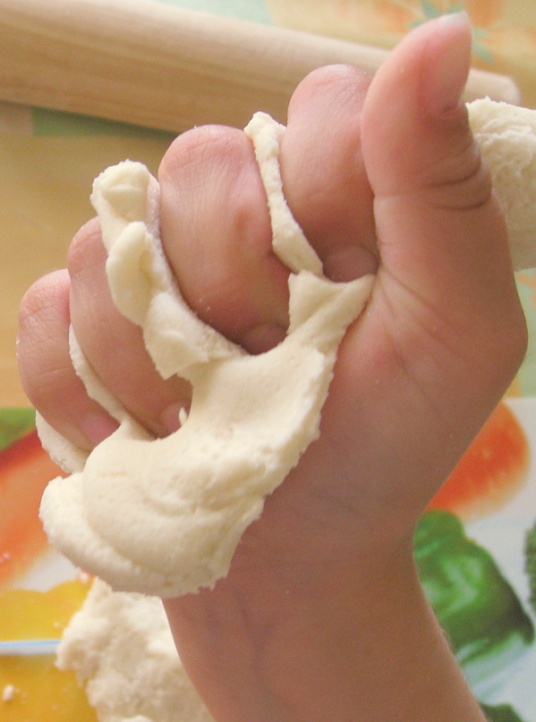 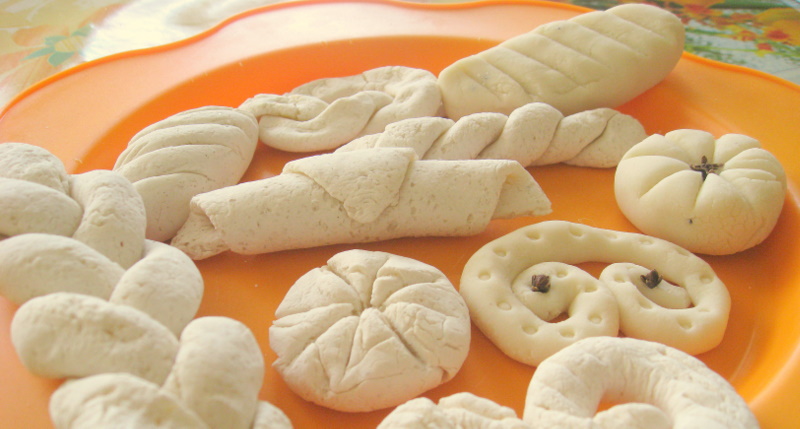 Искусство лепки из солёного теста называется тестопластикой.
Лепка из солёного теста – это одно из самых популярных
 художественных занятий
Популярность тестопластики
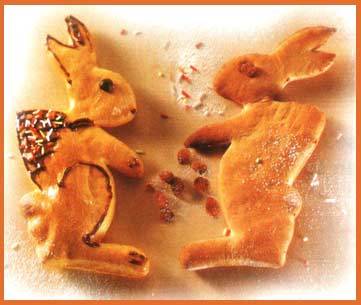 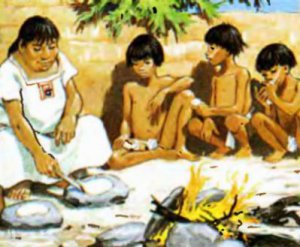 Вот почему, когда-то давным-давно, в старину, люди начали лепить хлебные лепёшки из муки и воды их обжигали на раскаленных камнях. Из теста выпекали не только хлеб, но и декоративные изделия.
В Германии и Скандинавии было принято изготавливать пасхальные 
и рождественские сувениры из солёного теста.
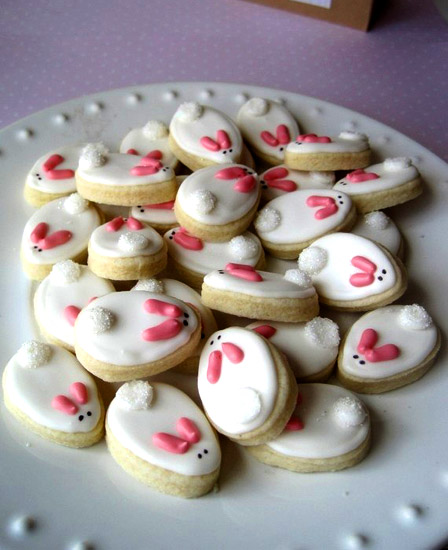 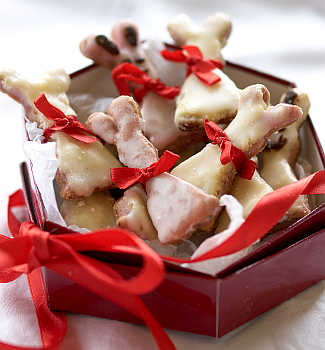 Популярность тестопластики
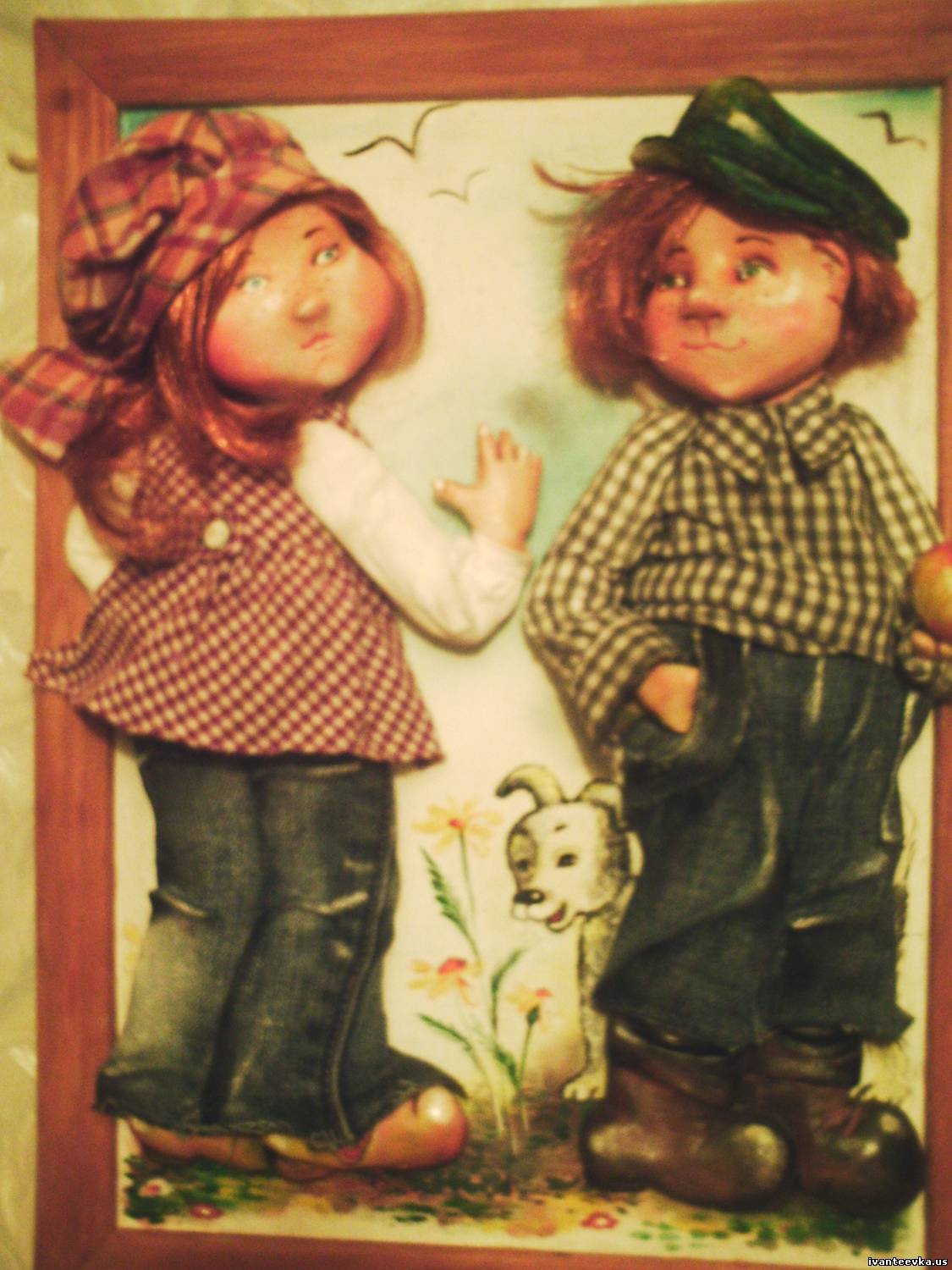 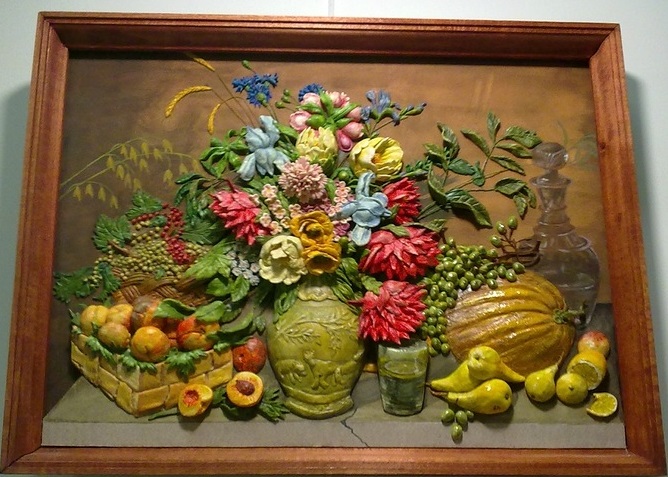 В странах Восточной Европы популярны большие картины из теста.
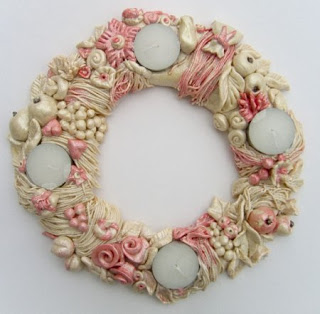 В Греции и Испании во время торжеств
 в честь Богоматери на алтарь кладут великолепные хлебные венки, украшенные пышными орнаментами.
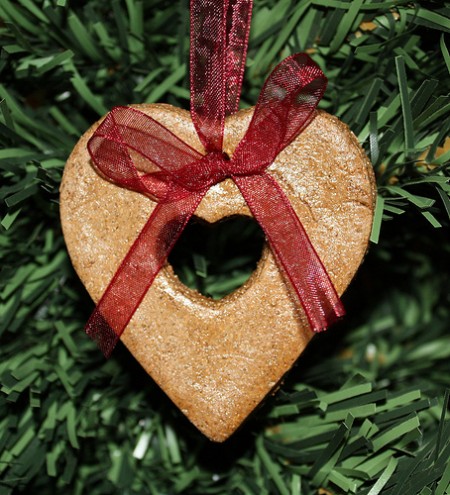 Когда главным символом рождества стала ёлка, люди изготавливали из хлебного теста рождественские украшения.   Для сохранения украшений от поедания малышами и насекомыми в тесто добавляли большое количество соли.  Так возникло солёное тесто.
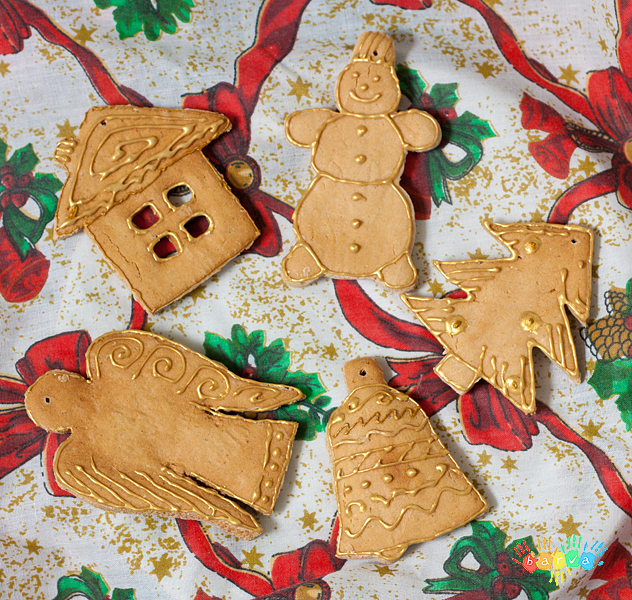 Обереги из теста на Руси
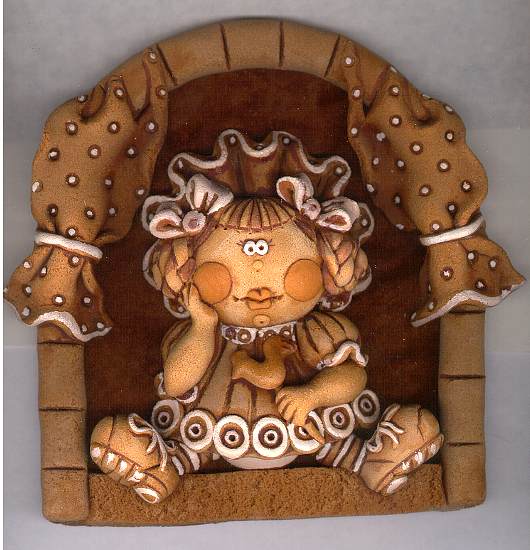 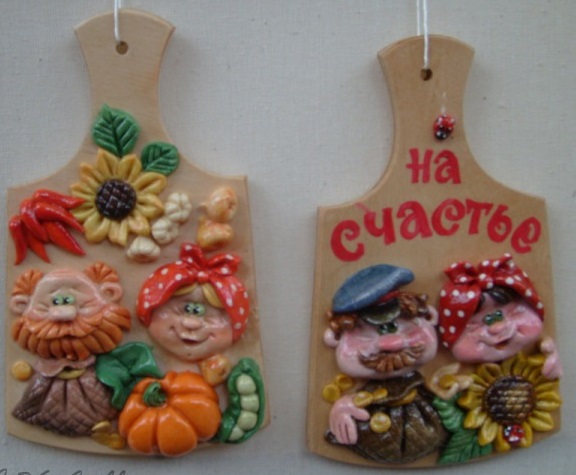 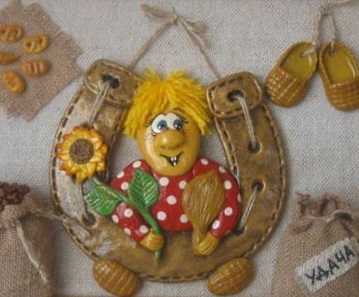 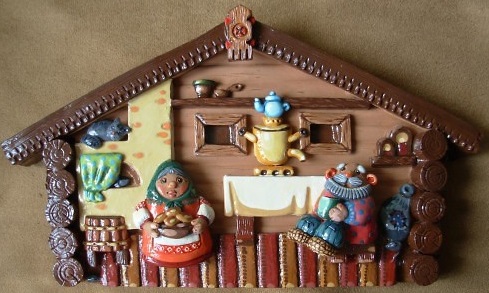 ТЕСТОПЛАСТИКА
Тестопластика – искусство создания
 объемных и рельефных изделий из теста
Преимущества солёного теста:
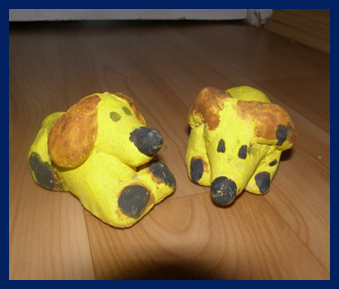 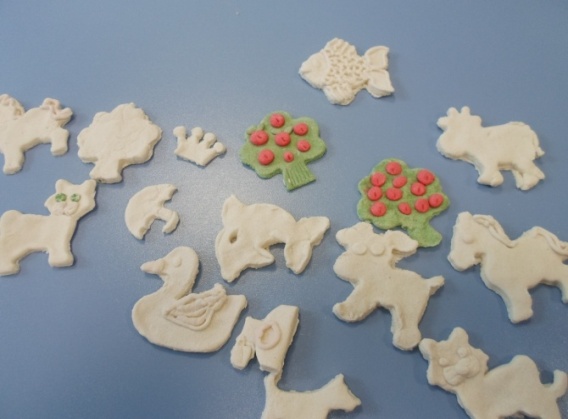 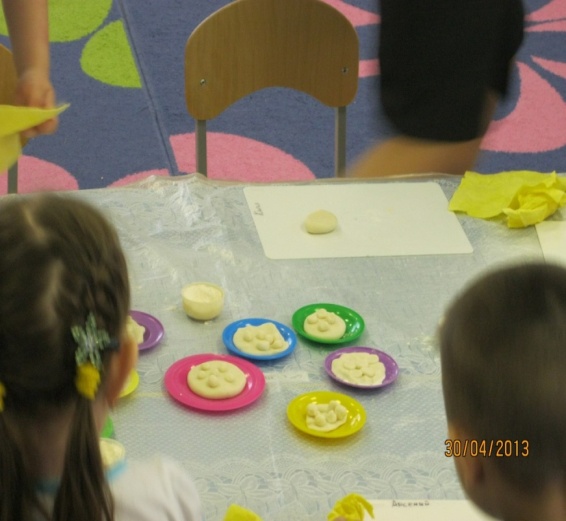 Комочек солёного теста –Лепить из него интересно!Комочек из теста мягкий,На ощупь приятный и гладкий.Лежит у меня на ладошке,Слепить из него могу кошку,Слонёнка слепить или мишку,Картинку, что видела в книжке.Смотрю на него и гадаю,Слепить из него что – не знаю.Комочек помяла немножко,Слеплю ему ручки и ножки,Слеплю ему ушки и глазки,И вместе отправимся в сказку!
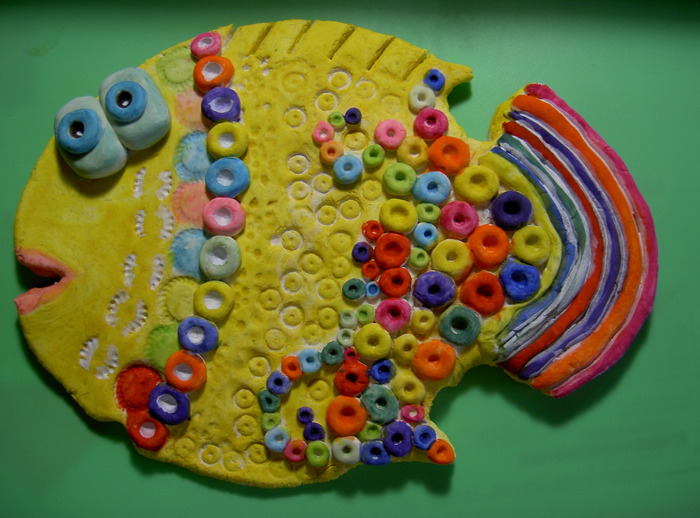 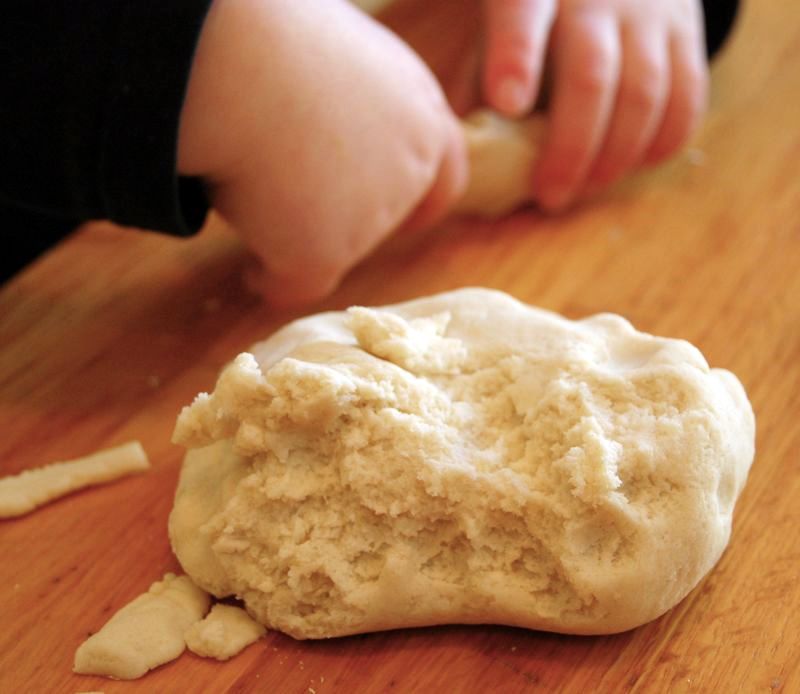